Od spočetja do rojstva
SPO


3. razred
Moški in ženska si izkazujeta ljubezen
Da nastane otrok, sta potrebna moški in ženska. Sta par in se imata zelo rada. Njuni telesi se privlačita, se božata, objemata in si izkazujeta ljubezen.
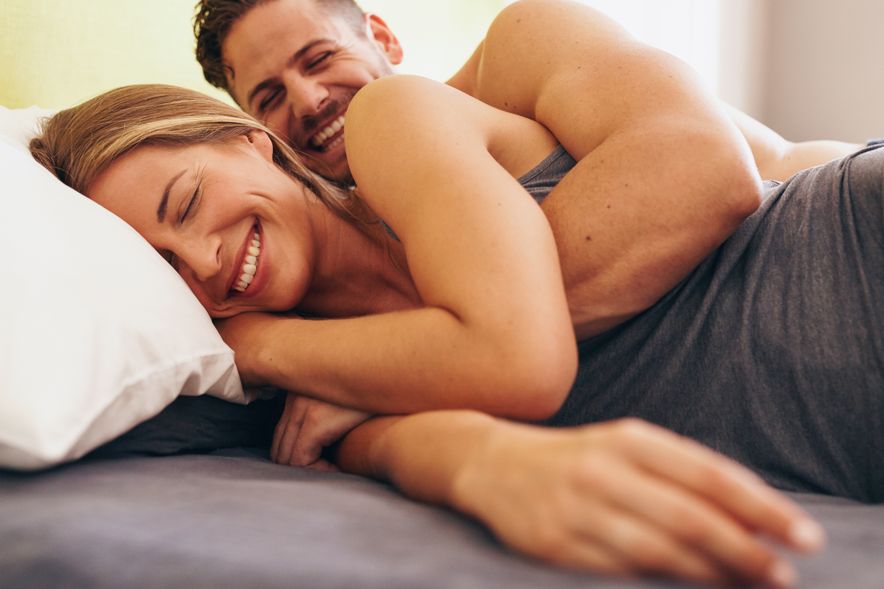 Oploditev
Med ljubljenjem se združita moška spolna celica semenčica in ženska spolna celica jajčece. 
Moške spolne celice nastajajo v moških spolnih organih, ki jih imenujemo moda.
Ženske spolne celice nastajajo v ženskih spolnih celicah, ki jih imenujemo jajčniki.
Moških semenčic je več in vse se borijo, da bi zmagale in prve prišle do ženskega jajčeca. Le eni semenčici uspe. 
Ko se semenčica in jajčece združita, nastane iz njiju ena celica. 
Združitvi moške in ženske spolne celice pravimo oploditev. 
Trenutek, ko se ti dve celici združita, je spočetje.
Prvi mesec nosečnosti                                                
       - Otrok je velik približno pol centimetra.
       - Razvijati se začnejo srce, žilni sistem, jetra, prebavni sistem, 
         hrbtenica in hrbtenjača.
       - Razvijati se začne posteljica.
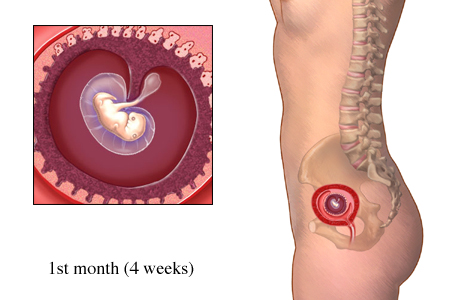 Otroku začne biti srce po 21 dnevu, nato se počasi začnejo razvijati možgani.
Otrok se razvija v maternici, ki je na nek način 9 mesecev njegova „soba“.
V maternici je voda, ki ji pravimo plodovnica in otrok v njej plava.
Med nosečnostjo se v maternici oblikuje posteljica. To je pregrada, ki ga ščiti in preprečuje, da bi bil otrok v neposrednem stiku s škodljivimi snovmi, zaradi katerih bi lahko zbolel.
Vendar posteljica ne preprečuje vsem stvarem prehajanje, nekatere snovi, ki jih mama zaužije, vseeno lahko pridejo do otroka. Zato je zelo pomembno, kaj mama zauživa med nosečnostjo.
Otrok je s posteljico povezan preko popkovnice. To je cevka, po kateri dobiva otrok hrano in vse snovi, ki jih potrebuje za razvoj.
Popkovnico po rojstvu takoj odrežejo, 
   ostane nam popek.
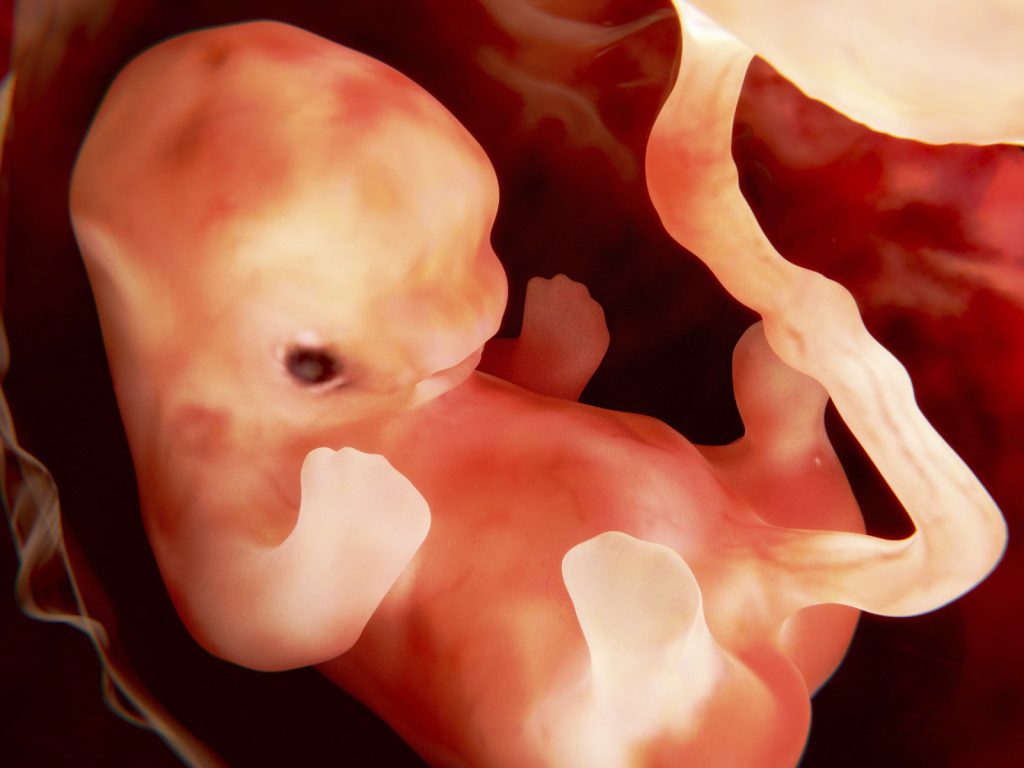 Ženska v 5. mesecu nosečnosti
Otrok ima že človeško obliko, oči, ušesa so že na svojem mestu, otrok sesa z ustnicami, ne diha s pljuči, ampak dobi kisik preko popkovnice, njegovo srce bije zelo hitro.
Mama od 4. meseca dalje čuti njegove premike. Čuti jih kot nežno božanje.
Ultrazvok Ultrazvok je naprava, s katero zdravnik opazuje otroka, njegov razvoj in rast, bitje srca …
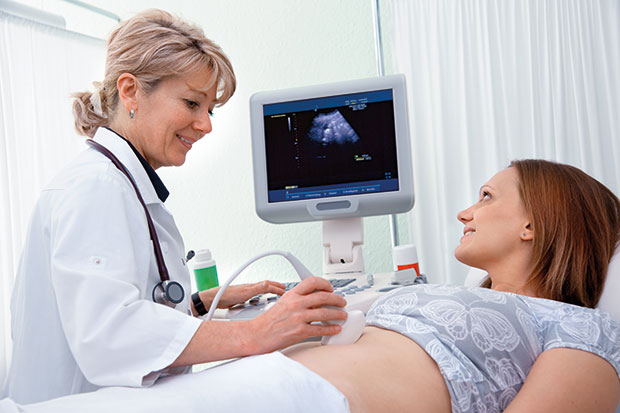 Ženska v 9. mesecu nosečnosti
Otrok je že skoraj pripravljen na rojstvo.
Meri okrog 50 cm.
Proti koncu nosečnosti se otrok obrne tako, da ima noge zgoraj, glavo pa spodaj.
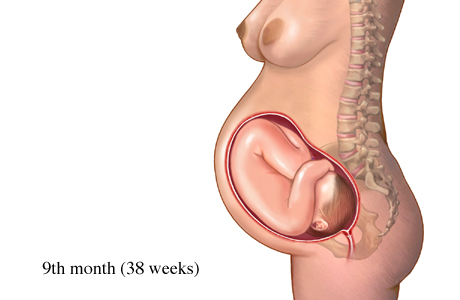 Nedonošenček
Če se otrok rodi prekmalu, še težko diha in se prehranjuje. Ostati mora dlje v porodnišnici. Namestijo jih v posebno posteljico, ki ji pravimo inkubator. Inkubator poskrbi, da dobi dovolj kisika, da mu je toplo in se pravilno razvija. Ko je dovolj močan, ga vzamejo iz inkubatorja in gre lahko s starši domov.
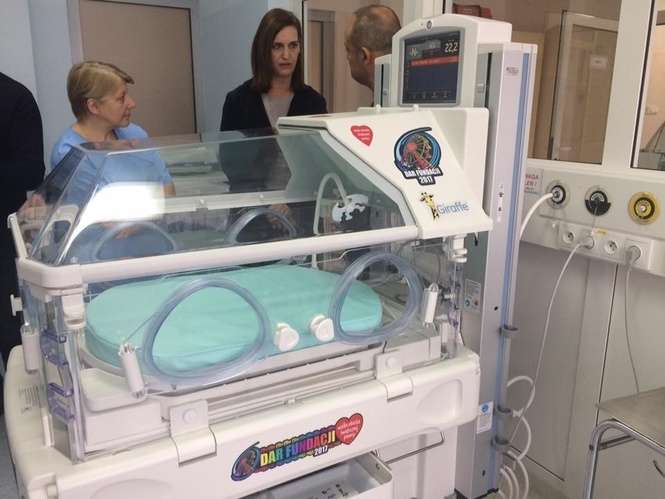 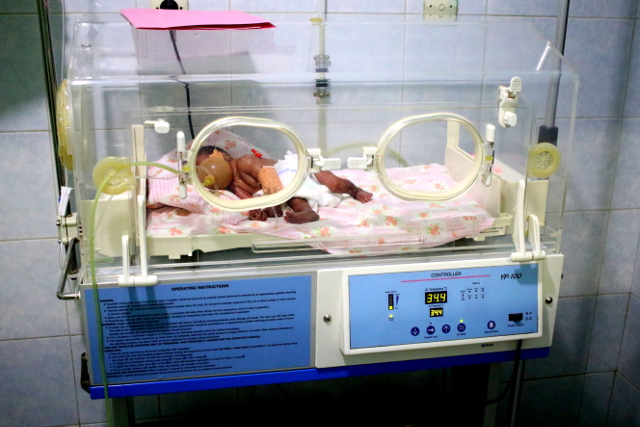 Porod
Ko se bliža porod, mama začuti v trebuhu krče in tako ve, da se bo otrok kmalu rodil. Te krče imenujemo popadki. 
Otrok se rodi skozi maternični vrat, ki se med porodom razširi. 
Porod poteka v porodnišnici, mami pa pri tem pomaga zdravnik in sestra, ki ji pravimo babica.
Po porodu otroka umijejo, stehtajo, pregledajo, nato pa ga dajo mami, ki ga nahrani.
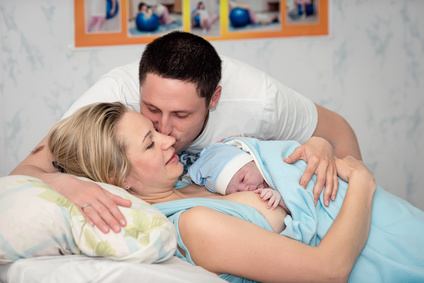 Dvojčki (enojajčni, dvojajčni)
Enojajčni dvojčki se razvijejo iz enega jajčeca, ki se je razdelil na dva dela. Enojajčni dvojčki so vedno enakega spola in so si na las podobni.

Dvojajčni dvojčki pa so se razvili iz dveh oplojenih jajčec. Dvojčka sta lahko različnega spola in izgleda.
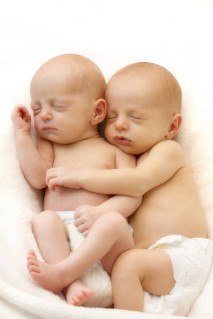 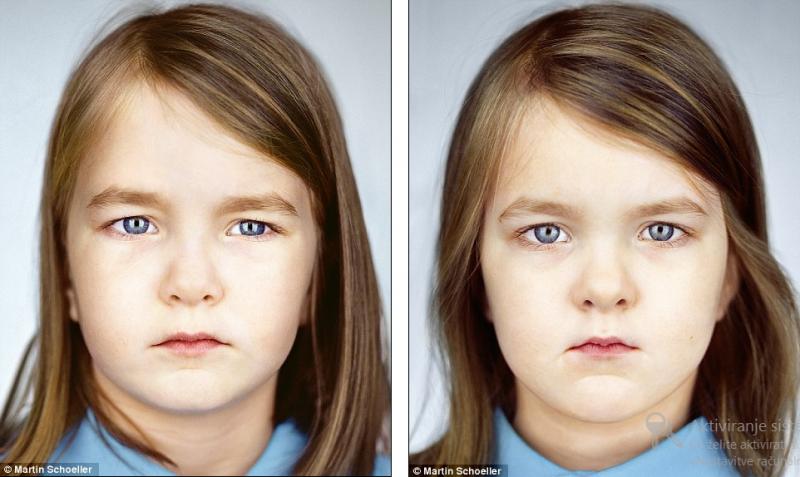 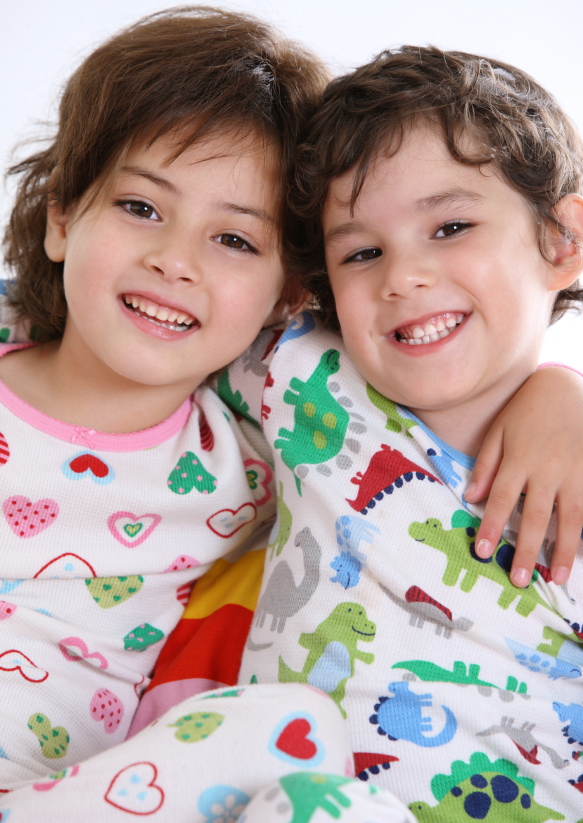 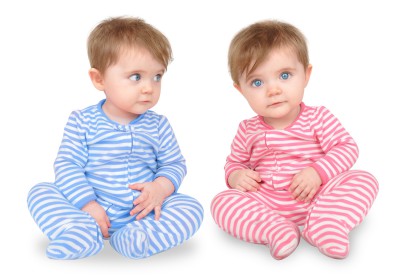